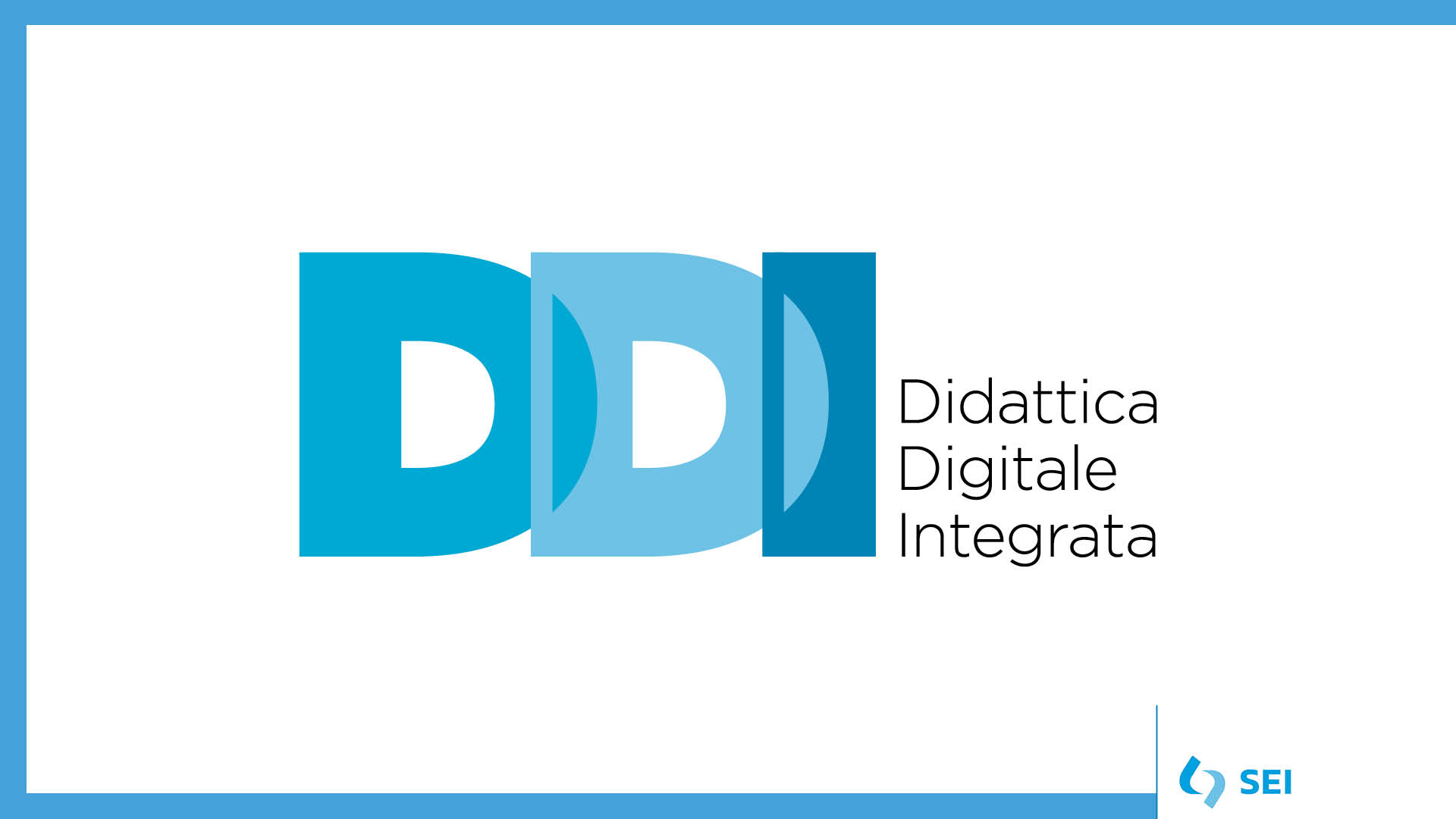 Claudio Cristiani
E soprattutto sogna!
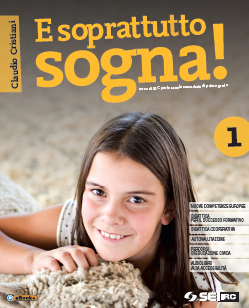 Sezione 3Unità 3, 4
Mosè, il liberatore
2
Per entrare in argomento
Dio in dialogo con l’umanità
Dio scelse Mosè per instaurare un dialogo con l’umanità. Mosè non si limitò a “sentire” 
le sue parole, ma le “ascoltò”, cioè vi prestò attenzione cercando di comprenderle.

Perché è importante saper ascoltare gli altri? 
Secondo voi che cosa significa dialogare 
con qualcuno?
Quali opportunità offre 
il dialogo?
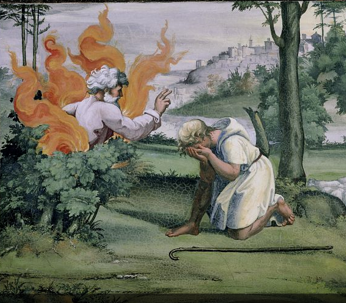 Scuola di Raffaello, Roveto ardente, 1517-1519; 
Città del Vaticano, Logge Vaticane.
3
Schiavi in Egitto
Secondo il racconto biblico, i figli di Giacobbe si spostarono dalla terra di Canaan in Egitto, seguendo le sorti di uno dei fratelli più giovani: Giuseppe.

Giuseppe aveva il dono di interpretare 
i sogni e grazie a questa dote si guadagnò
la fiducia del faraone e divenne primo ministro.

Gli Israeliti divennero numerosi e gli Egizi 
per paura che si impadronissero del regno 
li resero schiavi.
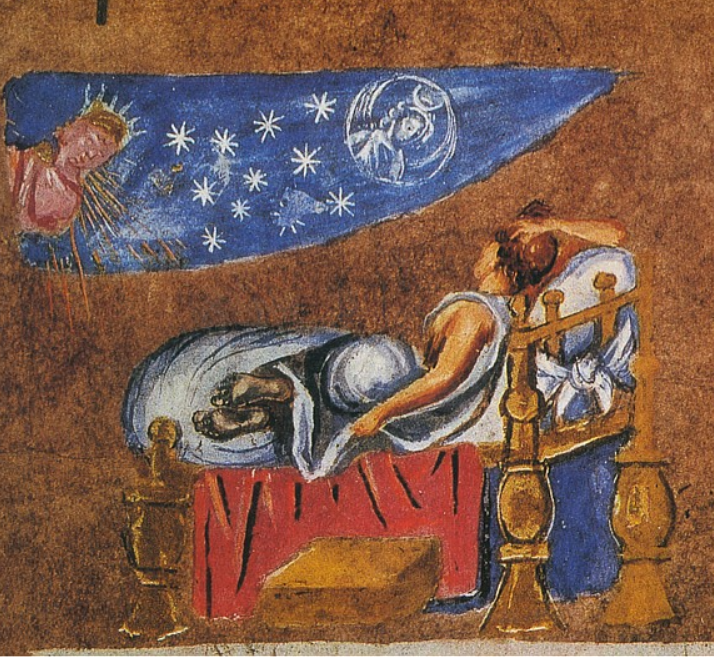 Il sogno di Giuseppe; Vienna, Biblioteca Nazionale.
4
La chiamata di Mosè
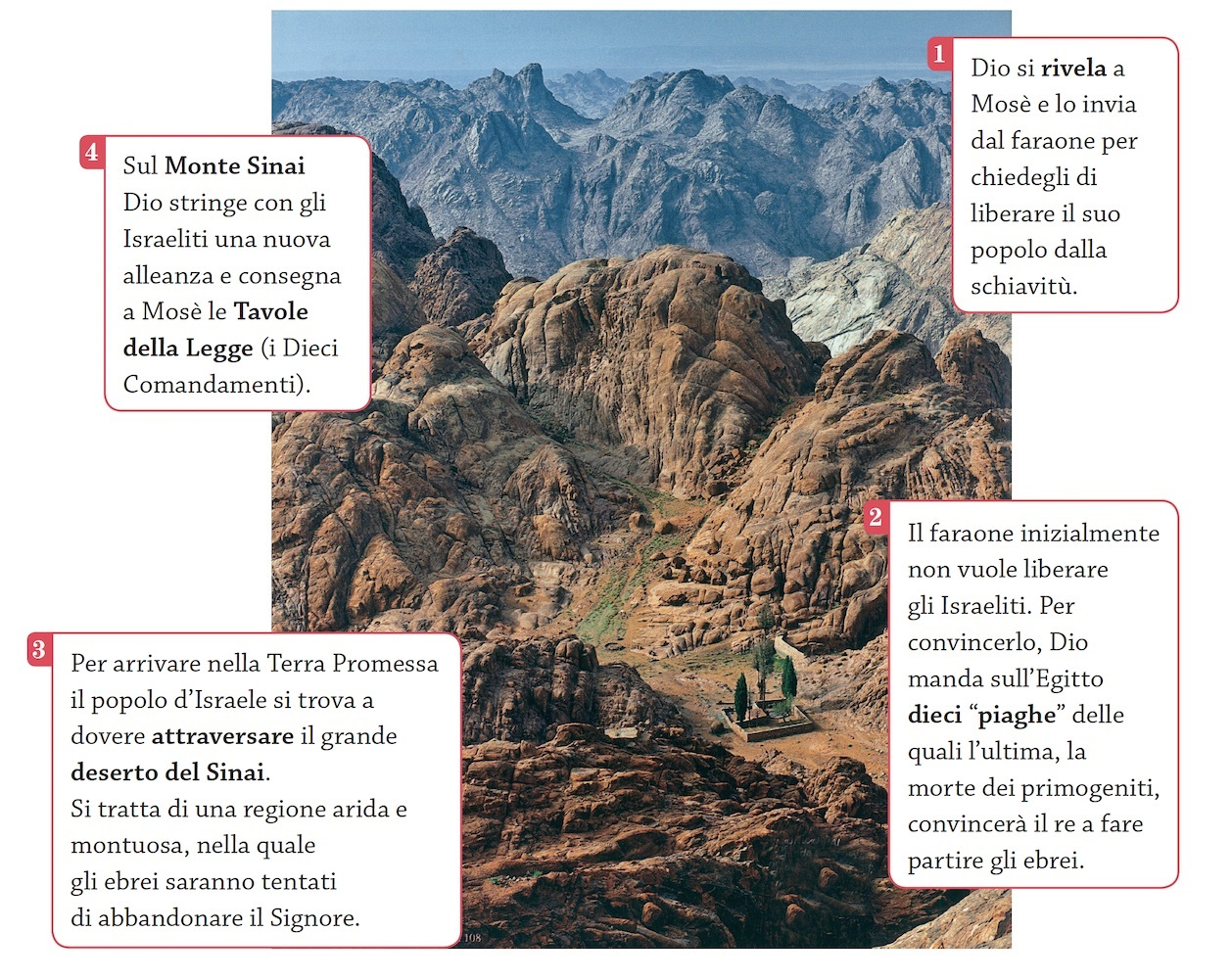 Dio però non abbandonò 
il suo popolo e mandò Mosè 
a liberarlo. 

In che modo? Scopritelo svolgendo l’attività 
di flipped classroom 
a p. 87 vol. 1 e vol. unico, attraverso il video 
e le pagine digitali.
Completate il puzzle 
delle idee a p. 84 vol. 1 
e vol. unico e svolgete l’esercizio interattivo.
5
Una storia di fiducia
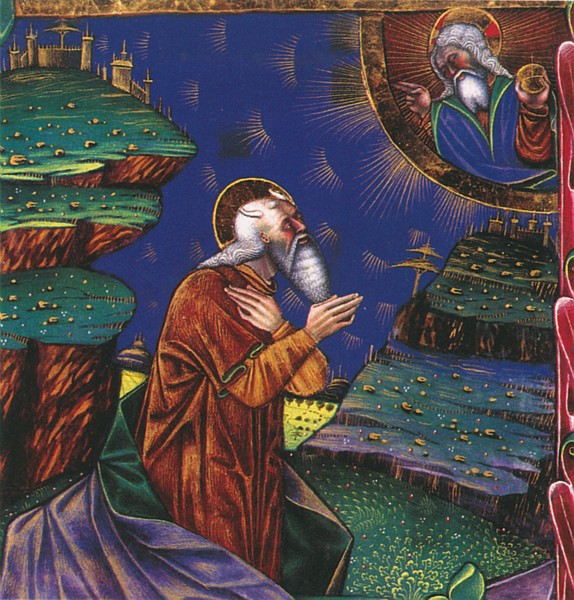 La storia di Mosè è narrata nel libro dell’Esodo ed è una storia di fiducia:
Dio ha fiducia in Mosè;
Mosè ha fiducia in Dio.

È importante fidarsi degli altri, 
ma non ci si può fidare di tutti. 
Voi di chi vi fidate? Chi si fida di voi?
Perché è importante fidarsi 
di qualcuno? Raccontate.
Dio appare a Mosè inginocchiato in preghiera, 
XV secolo.
6
La Rivelazione del nome di Dio
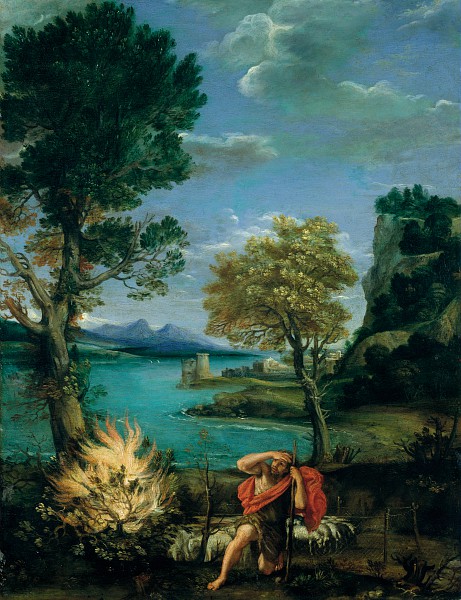 Mosè era ebreo, ma fu allevato alla corte 
del faraone. 
Potete approfondire la sua storia leggendo 
il libro di testo a p. 84 vol. 1 e vol. unico.

Mosè fu scelto da Dio per guidare il popolo 
di Israele nella liberazione dalla schiavitù 
e verso la Terra Promessa.

Dio si manifestò a Mosè attraverso un roveto ardente e gli rivelò il suo nome: YHWH.

Il nome è importante per definire l’identità personale e per mettersi in relazione 
con gli altri. Sapete qual è il significato 
del vostro nome?
Domenichino (Domenico Zampieri), Paesaggio 
con Mosè e il roveto ardente, 1610-1616;  
New York, Metropolitan Museum.
7
Giocate con Mosè
Risolvete il seguente rebus e scoprirete che cosa fece 
il popolo ebraico guidato da Mosè.
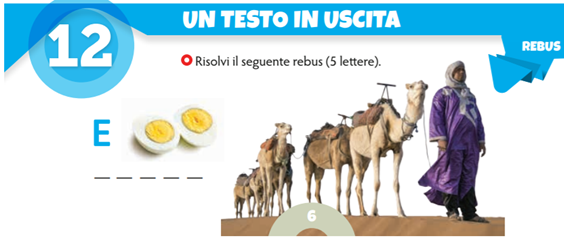 8
L’uscita dall’Egitto
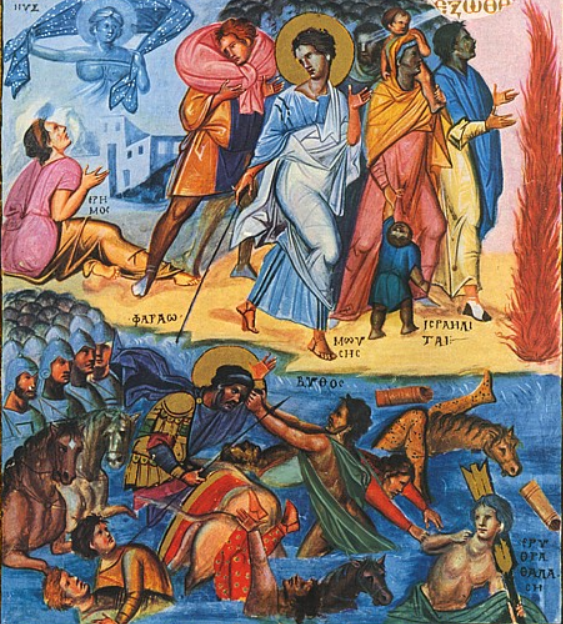 Con l’aiuto di Dio, Mosè compì grandi prodigi 
e l’Egitto fu colpito dalle dieci piaghe.
Potete approfondire a p. 61 vol. 1 e vol. unico.

L’ultima, la morte di tutti i primogeniti egiziani, convinse il faraone a lasciar partire gli Israeliti 
ed ebbe inizio l’esodo. 
Cercate il significato del termine a p. 88 vol. 1 e vol. unico.

Il faraone cambiò idea e inseguì gli Israeliti, 
ma attraversando il mar Rosso gli Egiziani furono travolti dalla marea.
Mosè attraversa il mar Rosso; Parigi, 
Bibliothèque Nationale.
9
La Pasqua ebraica
Tutta la vicenda segnò l’avvio 
della celebrazione della Pasqua (Pesah, Pasqua), che da allora 
in poi ricorre ogni anno ed è la festa più importante per gli ebrei 
in ricordo della liberazione 
dalla schiavitù egizia.

Anche nel cristianesimo si celebra la Pasqua. Sapete qual è 
il significato di questa festa 
per i cristiani?
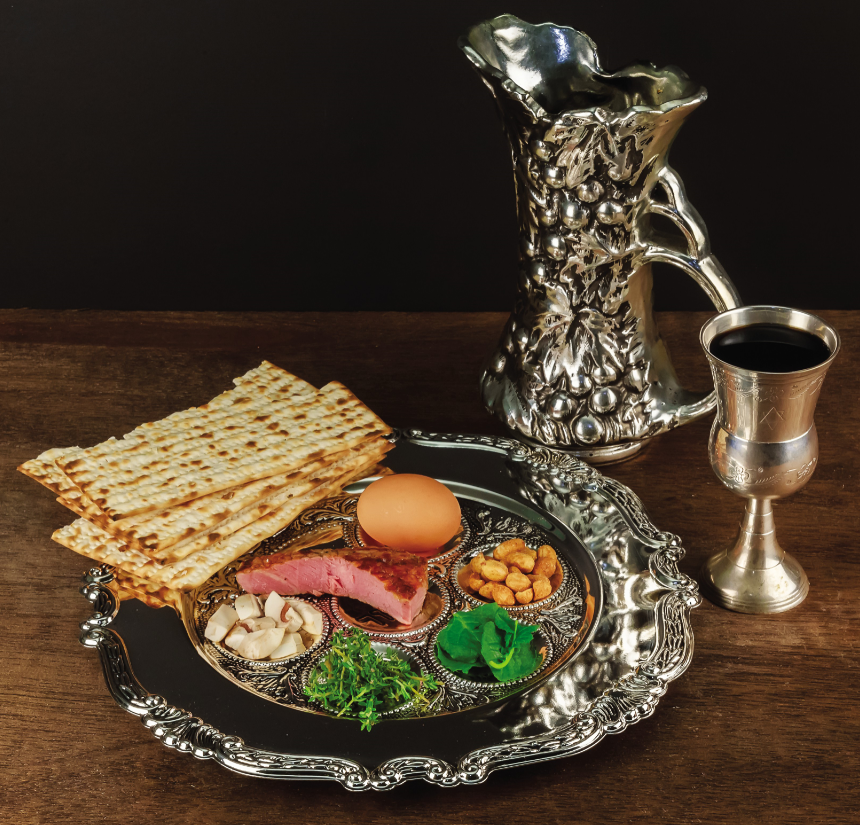 10
In cammino verso la Terra Promessa
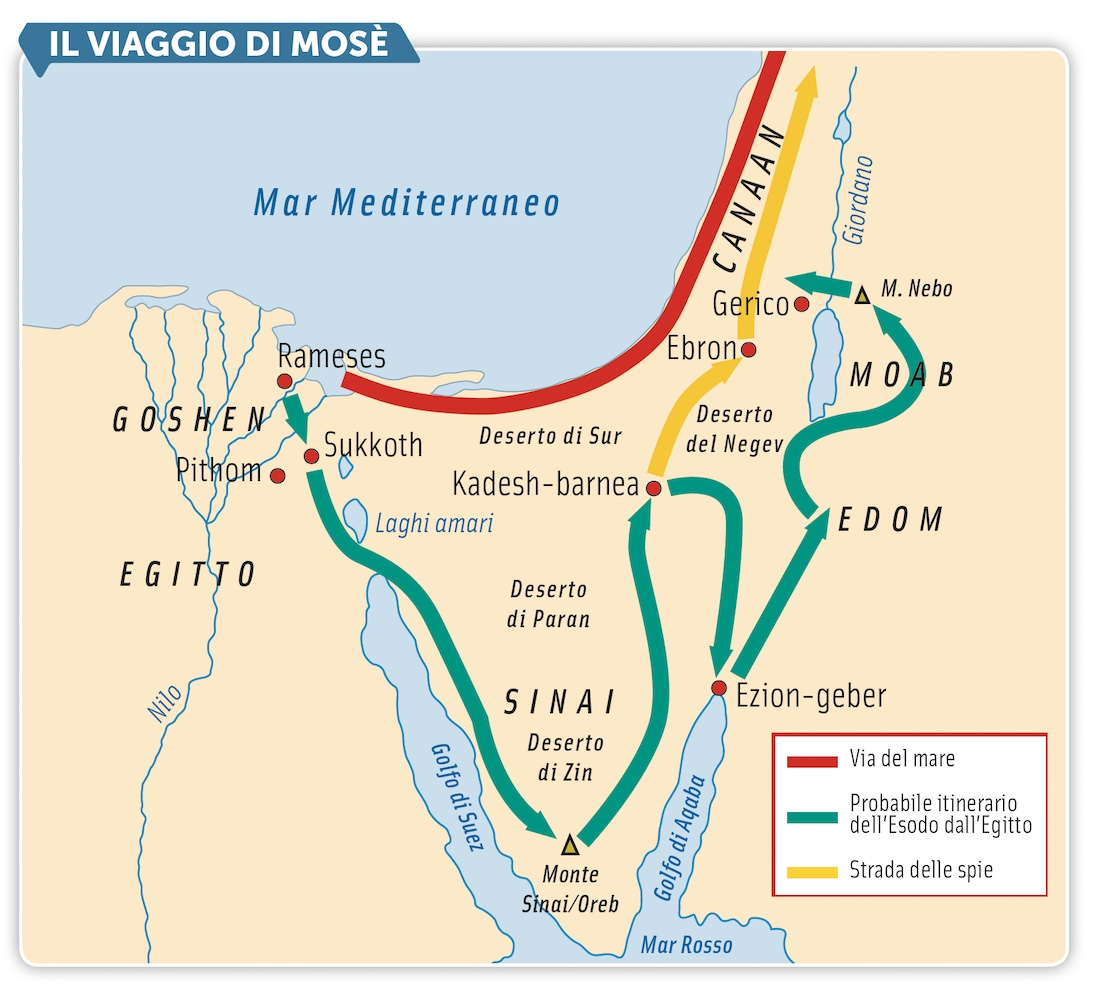 Usciti dall’Egitto, gli Israeliti affrontarono 
un lungo e faticoso viaggio attraverso 
il deserto della penisola del Sinai.

Seguite il viaggio compiuto da Mosè sulla cartina e svolgete l’attività proposta a p. 89 vol. 1 e vol. unico.

Anche oggi, come ai tempi di Mosè, 
ci sono persone che affrontano spostamenti lunghi alla ricerca 
di una terra in cui ci siano pace 
e lavoro. Ne conoscete qualcuna? Raccontate.
11
L’alleanza e la Legge
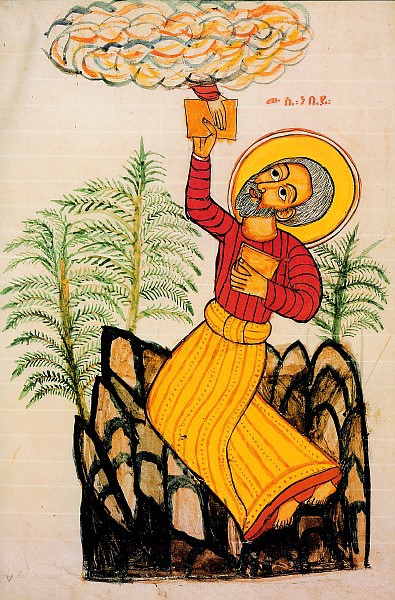 Sul monte Sinai venne stipulata una nuova alleanza tra Dio e il popolo ebraico, 
con la consegna a Mosè delle Tavole 
della Legge contenenti le dieci “Parole” 
o Comandamenti.

Con questa alleanza Israele riconobbe YHWH come unico Dio e si impegnò a rispettare 
la Legge di Dio.

Mosè fece costruire il Tabernacolo 
(un santuario portatile), all’interno del quale, nell’Arca santa, furono riposte le Tavole. 

Guardate il video su Mosè e l’Arca.
Mosè riceve da Dio la seconda tavola 
della Legge, Vangelo etiopico, XVIII secolo.
12
Giocate insieme
Giocate con l’associazione sillabica.
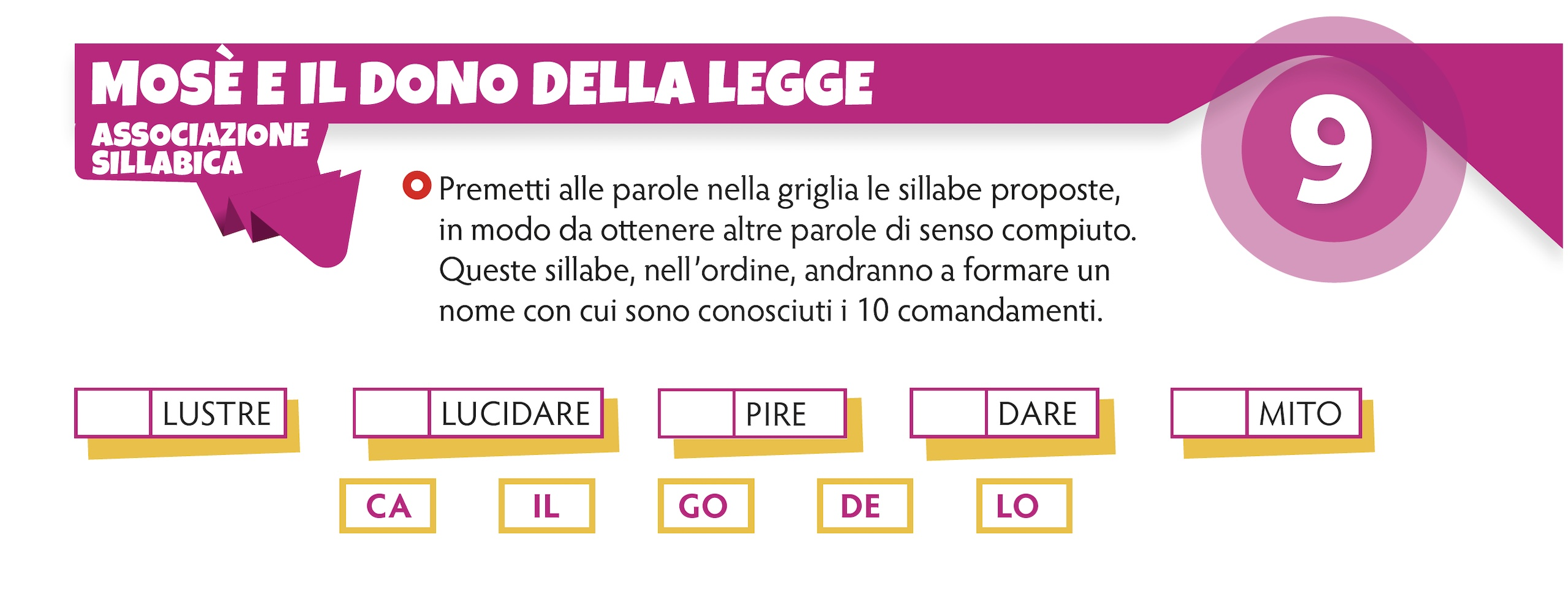 13
Lo stanziamento nel Canaan
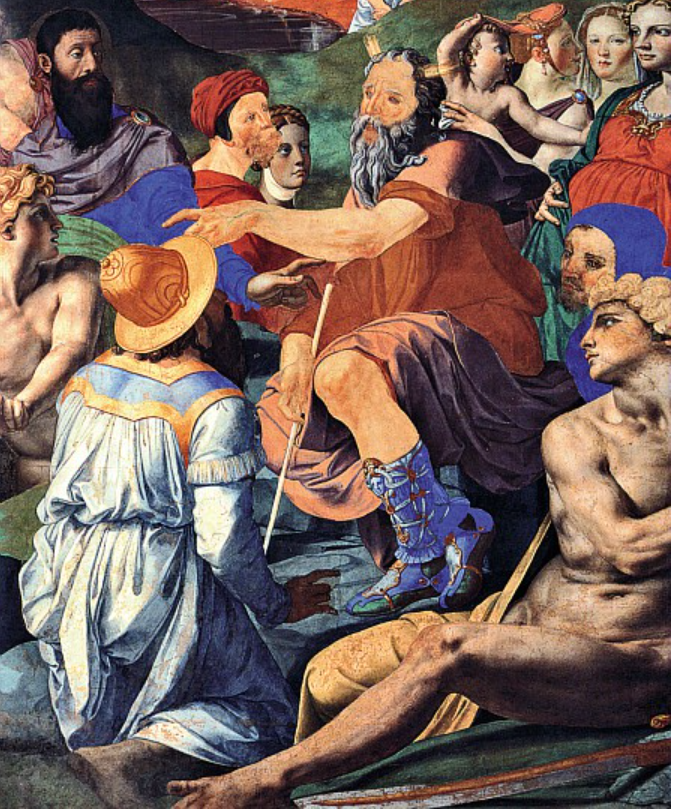 Mosè morì prima di entrare 
nella Terra Promessa. Sarà Giosuè a condurre il popolo ebraico 
nella terra di Canaan (nota anche come Terra Promessa).

Terra Promessa, Terra 
di Canaan: con quali nomi 
è conosciuta oggi? Che cosa sapete delle divisioni che ancora feriscono questa terra?
Agnolo Bronzino, Mosè investe Giosuè come suo successore, 1540-1545; Firenze, Palazzo Vecchio.
14
Gli ambienti di Mosè
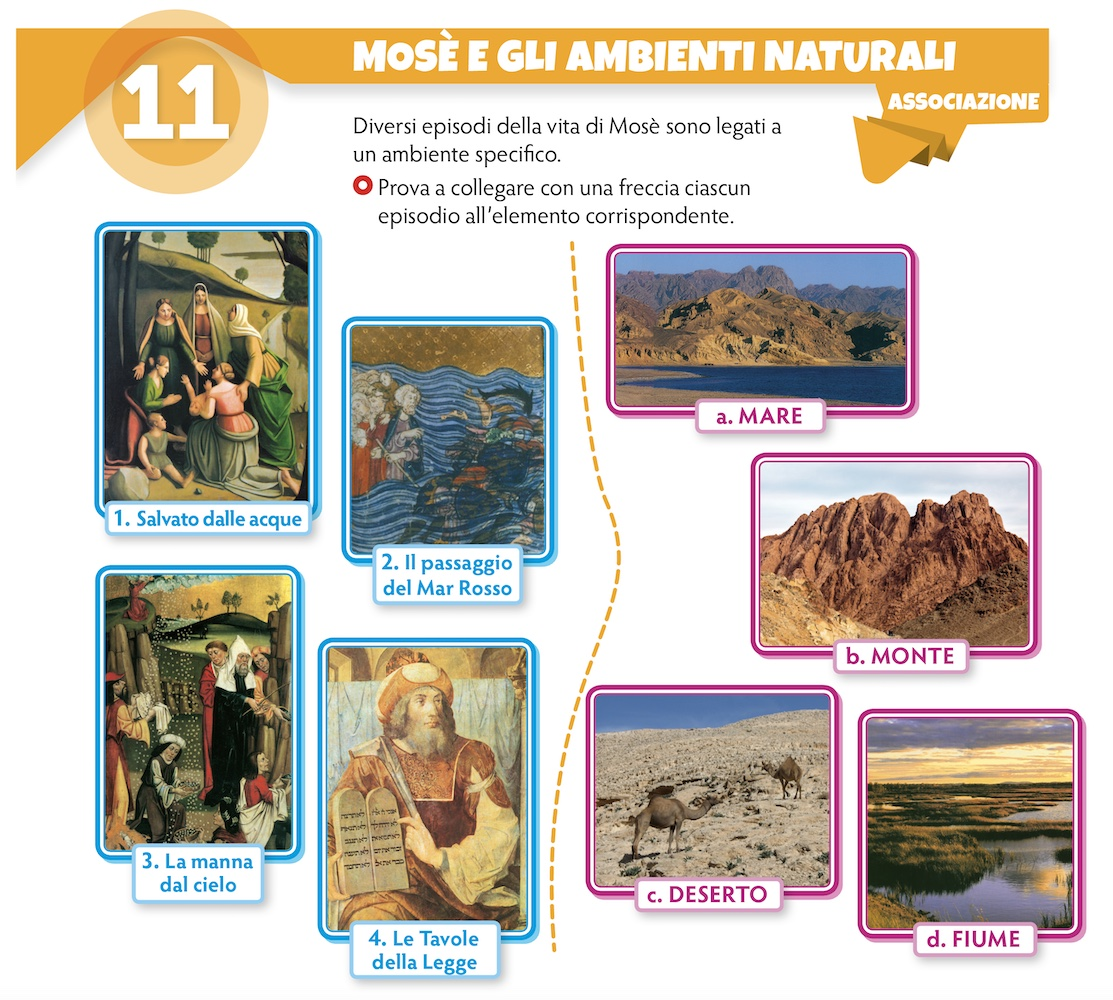 Giocate con le associazioni 
tra le immagini.
1. Gisberto Ceracchini, Mosè salvato dalle acque, 1925.
2. Il passaggio nel Mar Rosso, miniatura 
	dall’Haggadah d’or de Catalogne, XIV secolo.
3. Raccolta della manna dal cielo, 1480-1490.
4. Giusto di Gand, Mosè con le tavole della Legge,  
	XV secolo; Urbino, Galleria Nazionale delle Marche.
15
Mappa concettuale
Completate il puzzle delle idee di p. 88 vol. 1 e vol. unico 
e mettetevi alla prova svolgendo l’esercizio interattivo.
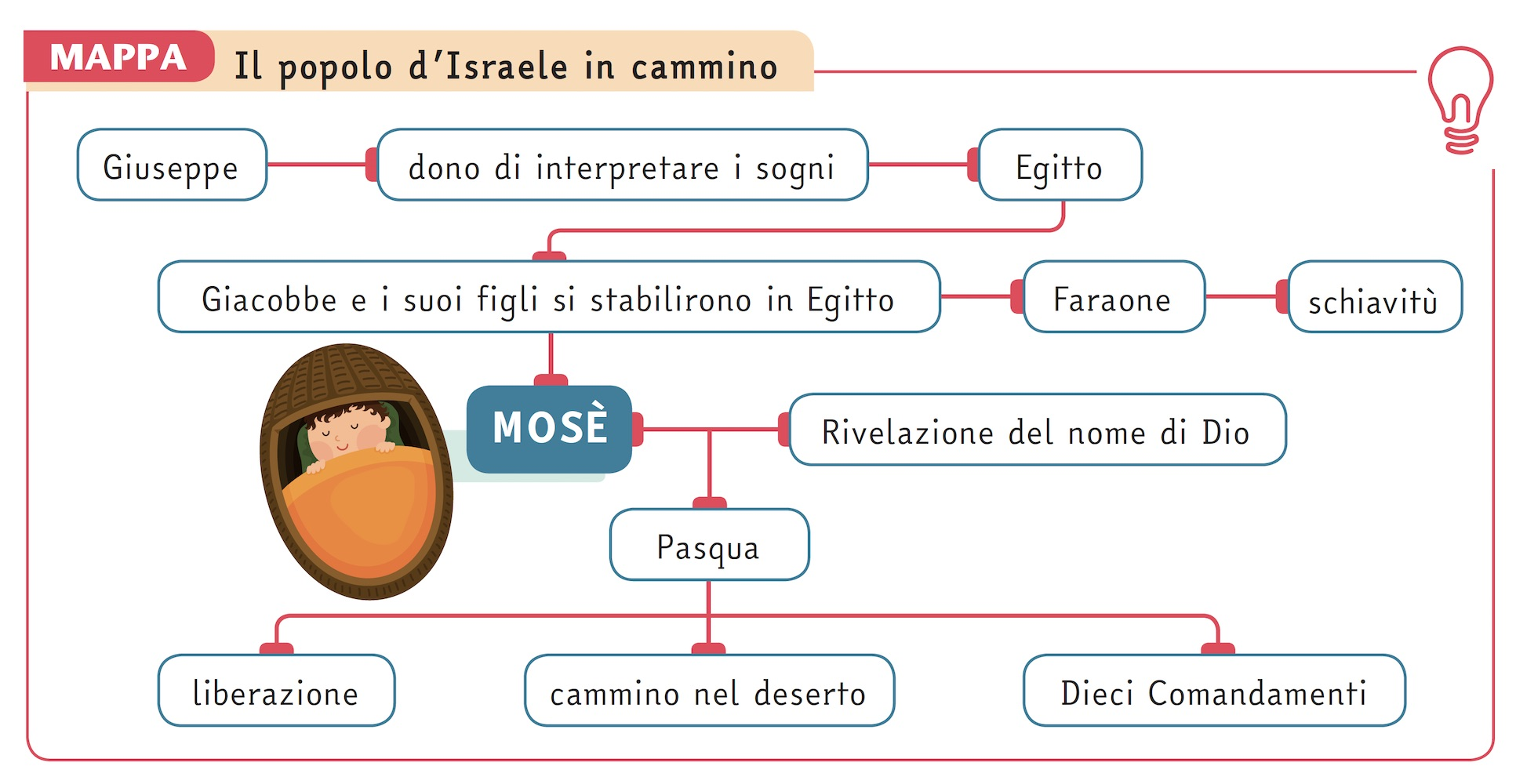 16